TIẾT 3: BÀI 3: ứng dụng định luật truyền thẳng của ánh sáng
GV: Lê Thị Thanh Ngân
B.
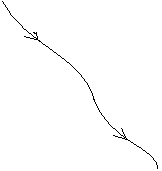 A.
(1)
(2)
C.
D.
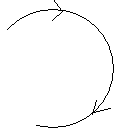 (1)
(1)
(2)
(2)
Kiểm tra bài cũ
Trong các hình dưới đây đường nào biểu diễn đúng đường truyền ánh sáng từ không khí (1) vào nước (2)?
Phát biểu định luật truyền thẳng của ánh sáng?
(1)
(2)
(1)
(2)
I – Bóng tối – Bóng nửa tối
Bóng tối
Thí nghiệm
Dụng cụ: 1 nguồn sáng nhỏ, 1 màn chắn, 1 miếng bìa.
Tiến hành TN
b.  Bóng tối
KÕt luËn
Bóng tối là vùng nằm phía sau vật cản (vùng chắn sáng) không nhận được ánh sáng từ nguồn sáng
I – Bóng tối – Bóng nửa tối
1. Bóng tối
2. Bóng nửa tối
Thí nghiệm
Dụng cụ: 1 nguồn sáng lớn, 1 màn chắn, 1 miếng bìa.
Tiến hành TN
b.  Bóng nửa tối
KÕt luËn
Bóng nửa tối là vùng nằm phía sau vật cản nhận được một phần ánh sáng từ nguồn sáng
II – Nhật thực – nguyệt thực
Nhật thực
Nhật thực là gì?
Nhật thực là hiện tượng Trái Đất bị Mặt Trăng che khuất.
Nhật thực toàn phần quan sát được ở vùng bóng tối trên Trái Đất.
Nhật thực một phần quan sát được ở vùng bóng nửa tối trên Trái Đất.
b. Điều kiện để có nhật thực:
- Mặt Trời, Mặt Trăng và Trái Đất phải thẳng hàng.
Nhật thực là gì?
Điều kiện để có nhật thực là gì?
II – Nhật thực – nguyệt thực
2. Nguyệt thực
Nguyệt thực là hiện tượng Mặt trăng bị Trái Đất che khuất
Nguyệt thực là gì?